Small Form Computing
A bump in the wire
The questions
What can we do with an inexpensive small computer? 

Can we make it a part of a seamless wireless mesh network by installing SMesh? 

Can we make it a robot controller by performing computations on it?

Can it encrypt/decrypt? At what rate?
The answers
Let’s try and run something on it
Learn about its target platform 
MIPS 32 architecture
Single Core 
Little Endian 
Memory – 61 MB
What about its capability? 
Need of standard benchmarks
Linux to the rescue - OpenWRT
A Linux distribution for embedded devices

Flash the router! 

Bleeding edge version - Chaos Calmer
Now the benchmarking ..
File Transfer over TCP
Wired: 89 Mpbs   Wireless: 44 Mpbs    With I/O: 7Mbps
OpenSSL benchmarks







Definitely not for Asymmetric Encryption!
Let’s write some code…
Cross compilation – Sourcery codebench Lite,  OpenWRT SDK

mipslinux-gnu-gcc  -msoft-float    -EL     -static   <helloworld.c>  -o   <helloworld>

Get USB support - opkg package manager

Building a simple package using the SDK
What do we do with it?
What about a Bump-In-The-Wire? 

Set it up as two intermediary hops between two hosts trying to communicate

Encryption/Decryption on the fly
Topology
Sends a ping reply
Sends a ping request
Host 2

192.168.1.128
Host 1

192.168.3.222
Encrypts/Decrypts
Decrypts/Encrypts
ICMP
ICMP
XXXX
(LAN: 192.168.3.1)
NEXX 2
 (WAN: 192.168.4.1)
(LAN: 192.168.1.1)
NEXX 2
 (WAN: 192.168.4.3)
Step 1
Understanding Journey of an IP packet through the network
All that jargon
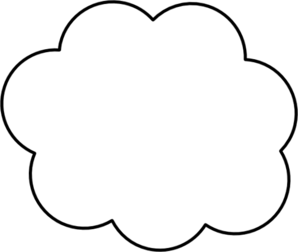 Raw sockets
Checksums
IPTables
Sniffing
Netfilter
Packet Capture
Raw Sockets
A user level application can open a raw socket to get packets exactly as they would arrive on the network 

Not suitable for this application - creates a ‘clone’ of each incoming packet for every application that has opened a raw socket, to listen to that type of packet. It didn’t really ‘bypass’ the kernel processing
Divert Sockets
They fit the bill, their very use case was to filter specific packets and get them to user space, giving the process total control of the packet. It could pass the packet as is, or choose to mangle it

IPPROTO_DIVERT – instruct the firewall to send packets to a certain port, to which this socket is bound

Different kernel needed
Netfilter/Iptables
A framework for packet filtering, a kernel subsystem in all modern linux kernels, all incoming packets traverse the netfilter subsystem

Iptables - a user level application to interact with netfilter modules
Digging into Netfilter
Each protocol (IPV4/IPV6/DECnet )defines ‘hooks’. These are well defined points in a packet’s traversal of that protocol stack
Kernel modules can register to listen on different hooks of that stack with  priority. Packets are passed to them in order of priority on arrival
These modules, can decide the ‘fate’ of the packet 
NF_DROP/NF_ACCEPT/NF_STOLEN/NF_QUEUE
Packets that are queued, are handled in user space
Packet Traversing  Netfilter system
Iptables
A packet selection system that is built over Netfilter

The ‘tables’ are modules that are registered at various ‘hooks’ in this framework, these ‘hooks’ are referred to as ‘chains’ when handling incoming packets

Iptables   –t   mangle   –I    FORWARD   –p  tcp    –j   ACCEPT

Iptables   –t   mangle   –I    FORWARD   –p  tcp    –j   NF_QUEUE
Libnetfilter queue
Userspace library providing an API to packets that have been queued by the kernel packet filter

Three step process:
Library setup – nfq_open(), nfq_unbind_pf(), nfq_bind_pf()
Message receiving – callback function for each received packet
Exit phase – nfq_close()
Our system
Packet received – call back function – check type – encrypt/decrypt – re-calculate checksums – issue verdict
Queue 0
From LAN
Processed packet
nfqnl_program
Queue 1
From WAN
Encryption / Decryption
Using simple XOR 

AES Encryption 

OpenSSL library
Performance (all wired)
Conclusions
For performance improvement, write a netfilter hook ( loadable kernel module) instead of mangling packets in user space – will need to see how encryption can be done here 

How does this perform encryption with respect to other tools

Is this value for money?
References
http://sock-raw.org/papers/sock_raw
https://home.regit.org/netfilter-en/using-nfqueue-and-libnetfilter_queue/
http://www.netfilter.org/projects/iptables/index.html
Questions ?
Thank you!